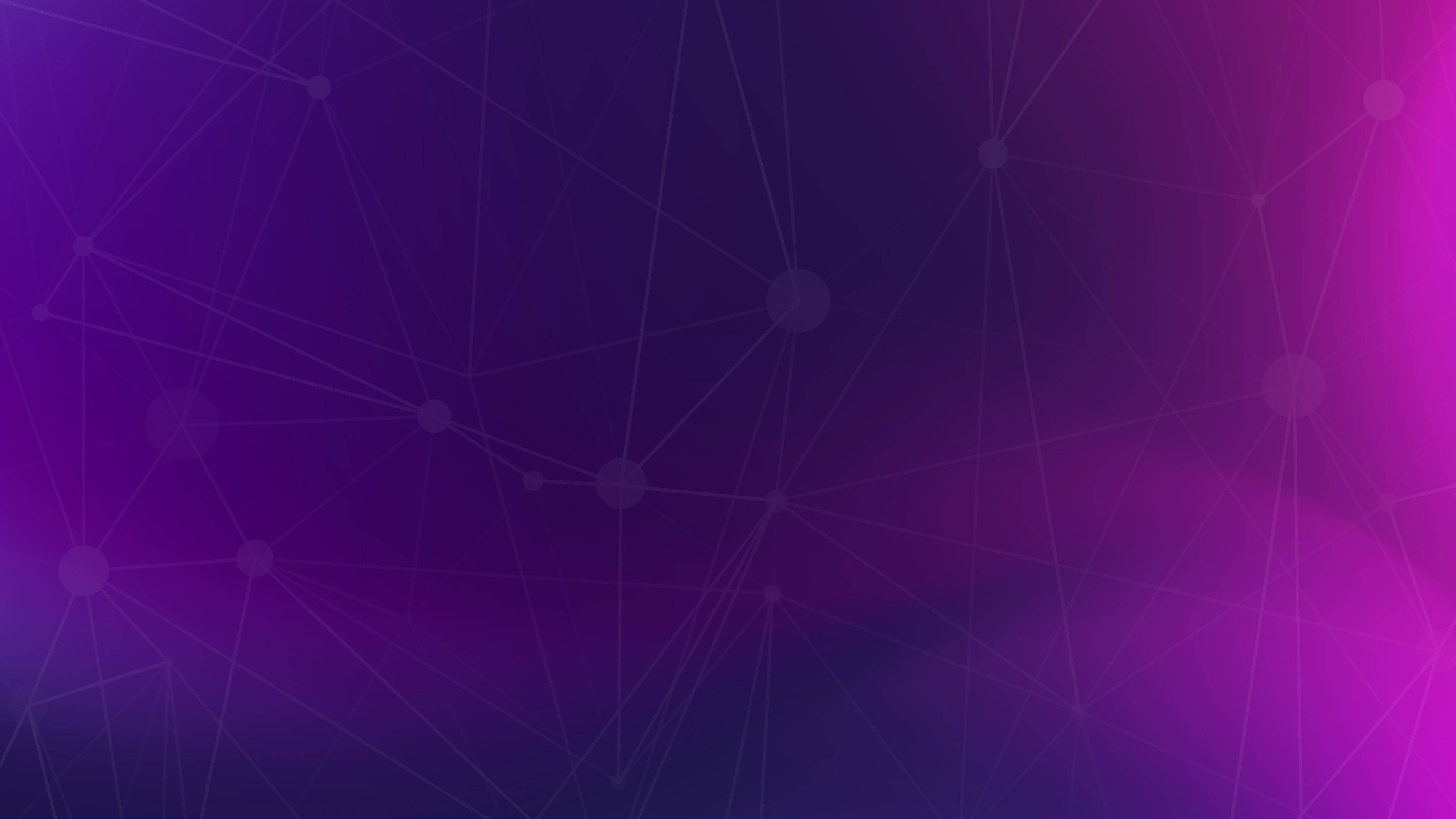 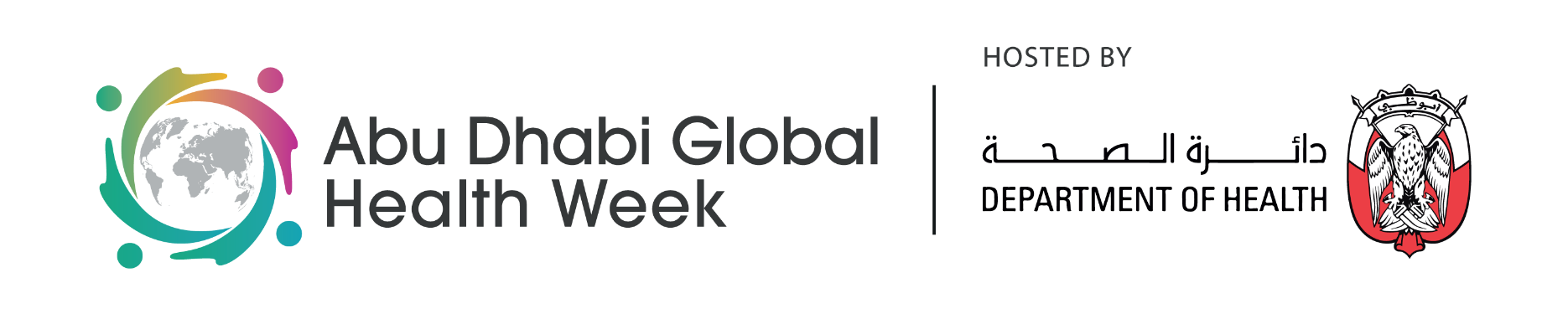 15 – 17 APRIL 2025
ADNEC CENTRE ABU DHABI, UAE
INSERT: SESSION TITLE

INSERT: PRESENTATION TITLE

INSERT: SPEAKER NAMECOMPANY NAME
adghw.com
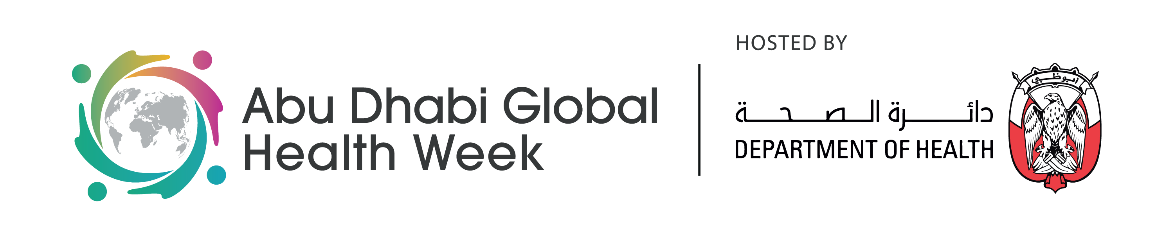 HEADING BOOKHEADING BOLD
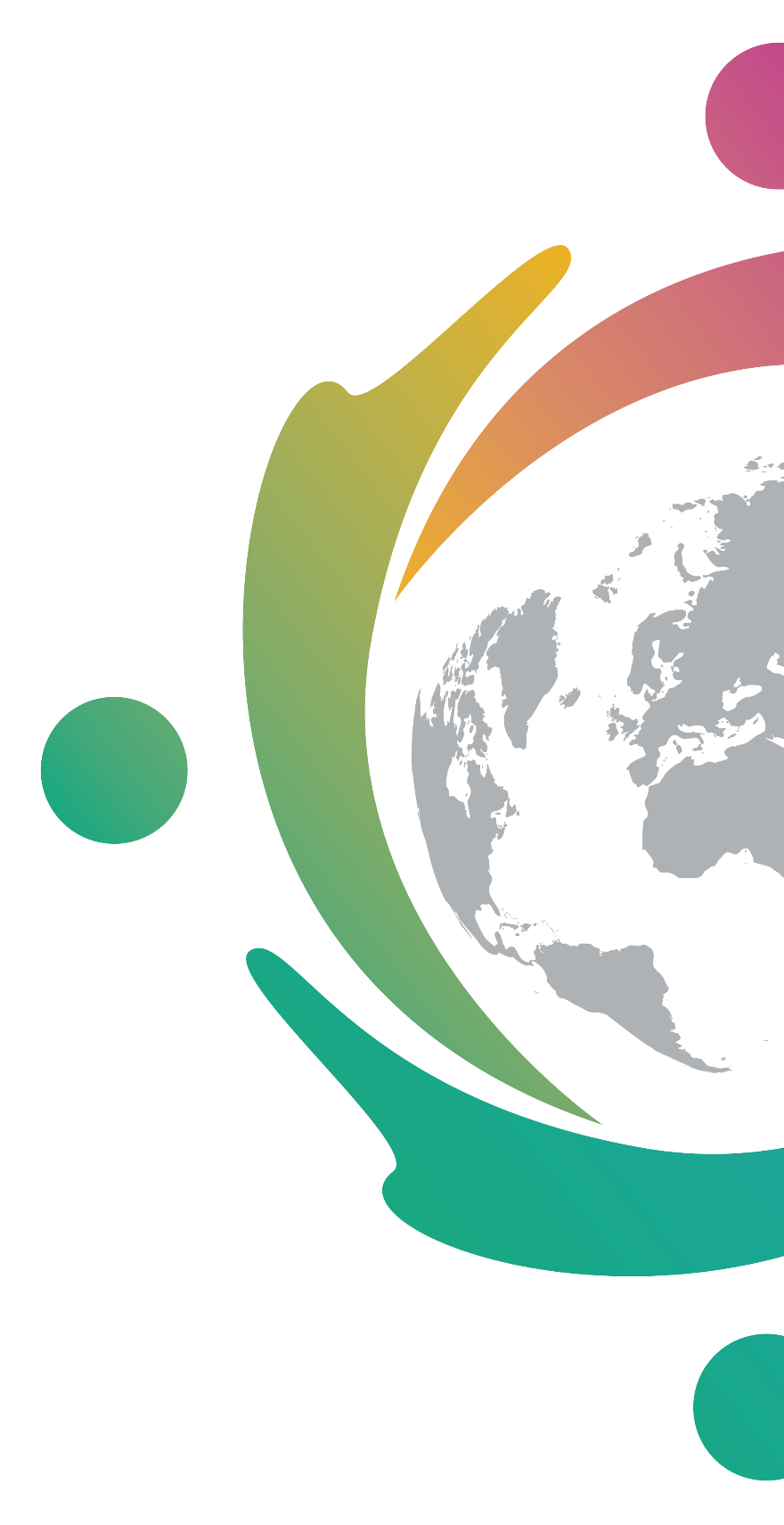 Lorem: ipsum dolor sit amet, consectetur adipiscing elit. Aliquam lacinia neque eget tortor scelerisque, ac pellentesque tortor faucibus. Integer at ante accumsan elit sagittis placerat. Aenean quis ex non felis feugiat gravida. Donec sed consectetur erat. 

Lorem: laoreet odio ante, a bibendum eros placerat nec. Sed mollis neque eu mi fringilla, eget iaculis est consectetur. Maecenas consectetur faucibus iaculis. Class aptent taciti sociosqu ad litora torquent per conubia nostra, per inceptos himenaeos. 

Lorem: laoreet odio ante, a bibendum eros placerat nec. Sed mollis neque eu mi fringilla, eget iaculis est consectetur. Maecenas consectetur faucibus iaculis. Class aptent taciti sociosqu ad litora torquent per conubia nostra, per inceptos himenaeos.
adghw.com
[Speaker Notes: 2]
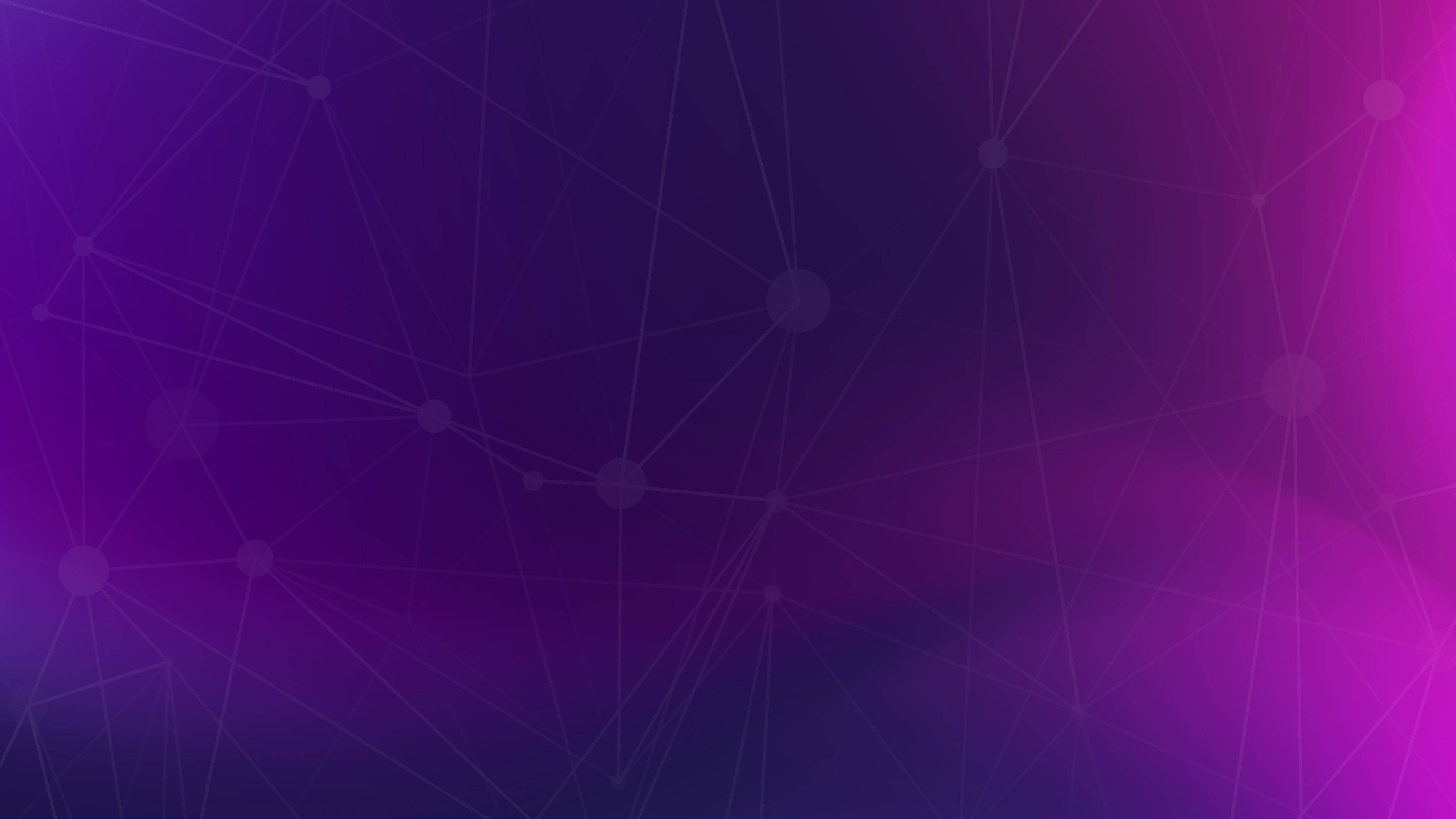 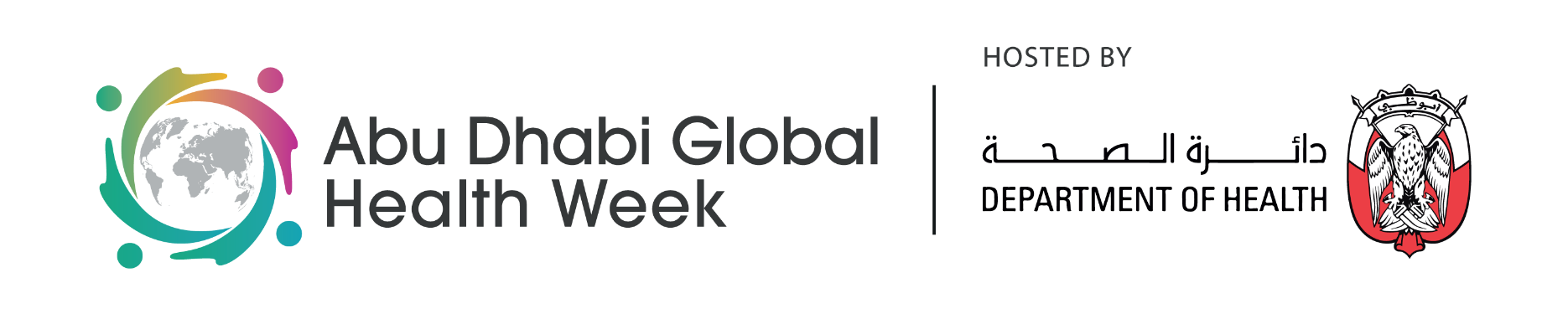 15 – 17 APRIL 2025
ADNEC CENTRE ABU DHABI, UAE
INSERT: SPEAKER NAMECOMPANY NAME

THANK YOU
adghw.com